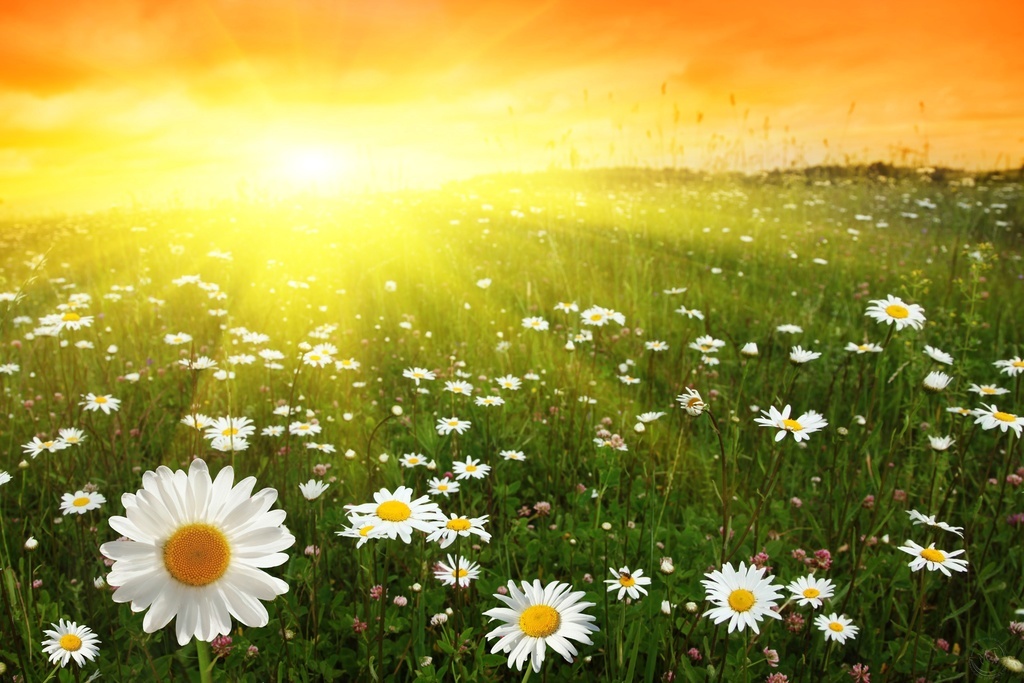 Отчет о деятельности ВО «ПОДАРИ УЛЫБКУ!»за 2017-2018 г
Подготовила: руководитель ВО «Подари улыбку!» Юсупова Чаманора Ашуралиевна
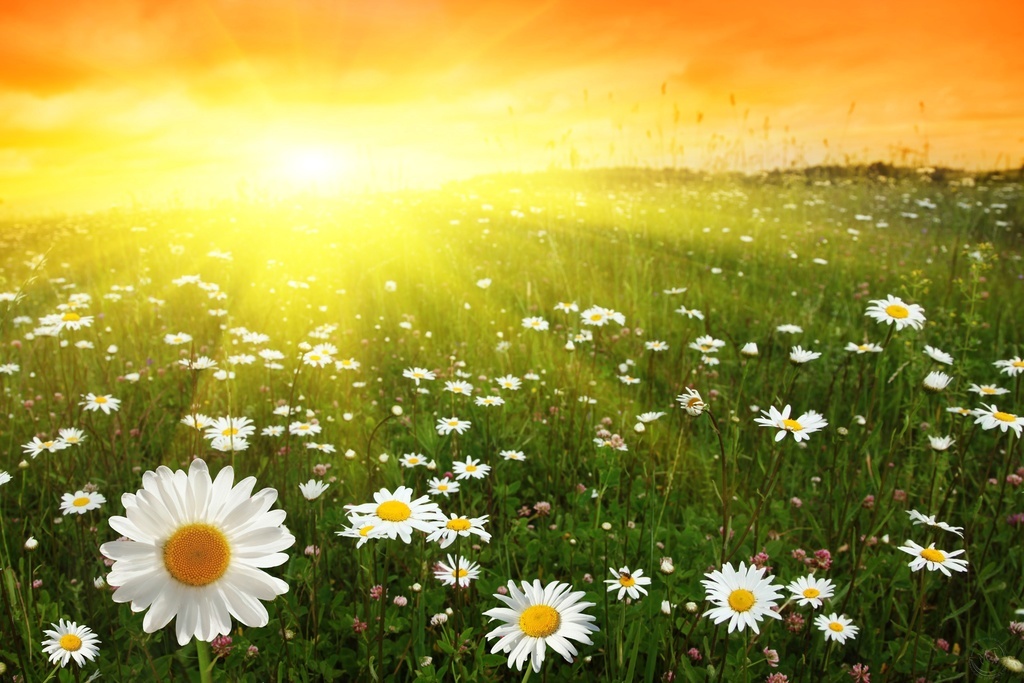 Новогодний утренник
ФГБОУ ВО ЧГМА
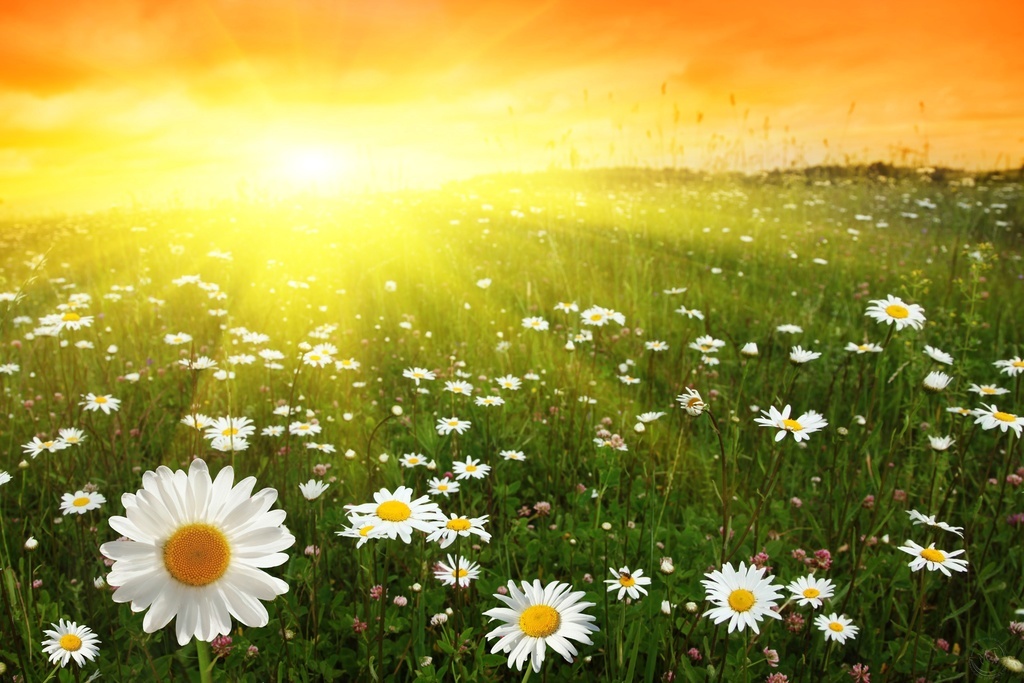 Новогодний утренник
Стоматологическая клиника
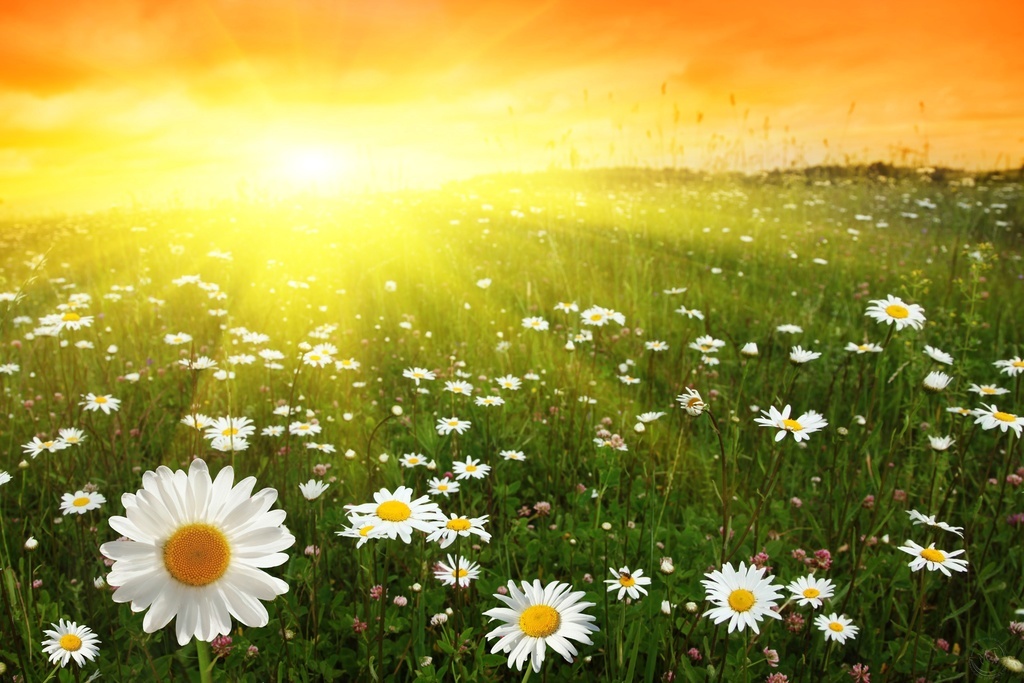 Новогодний утренник
ГУЗ КДКБ
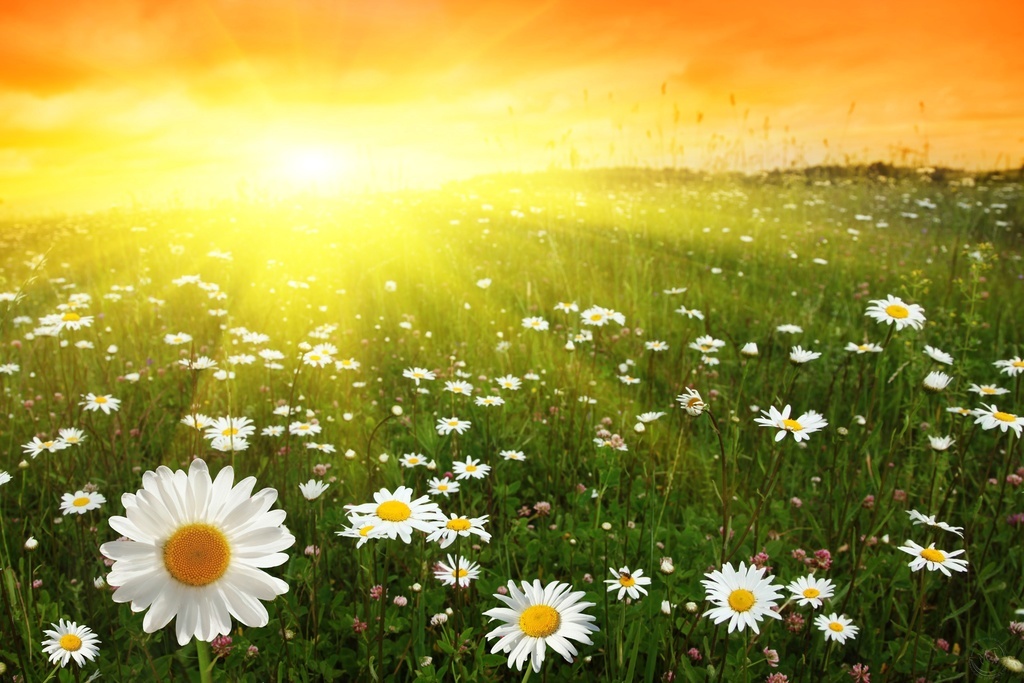 Новогодний утренник
Онкологический диспансер
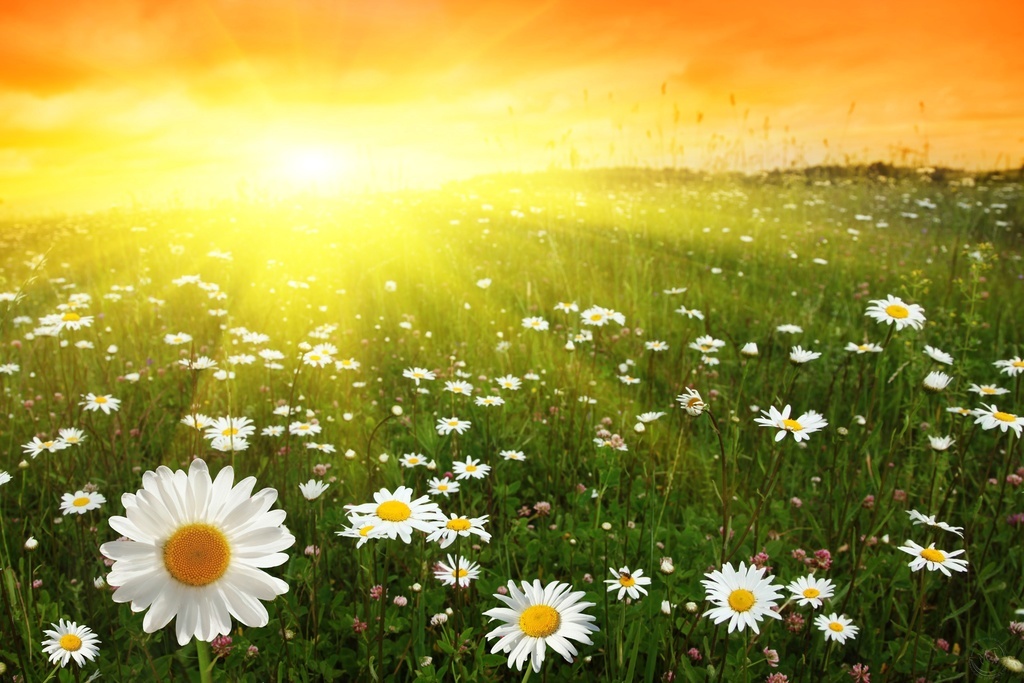 Елка желаний
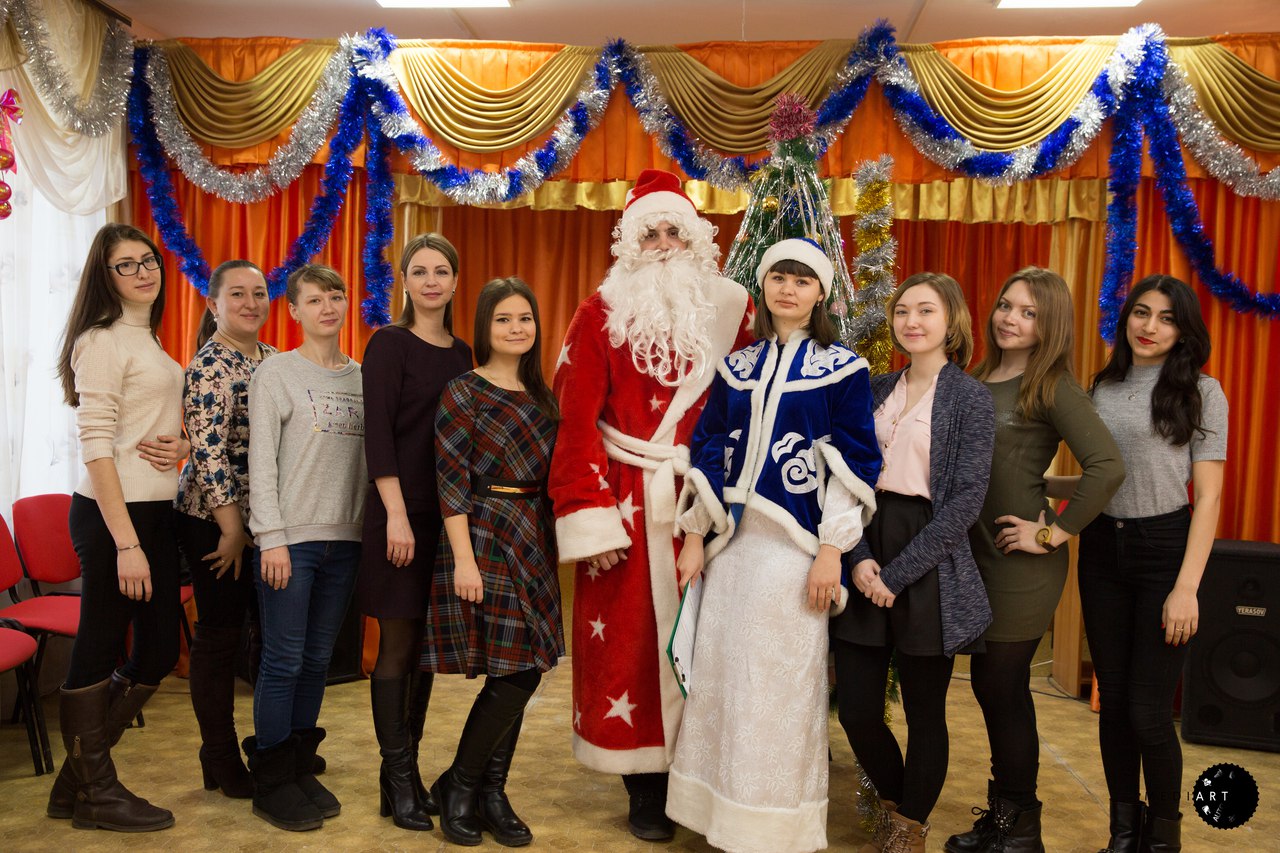 С.Колочное
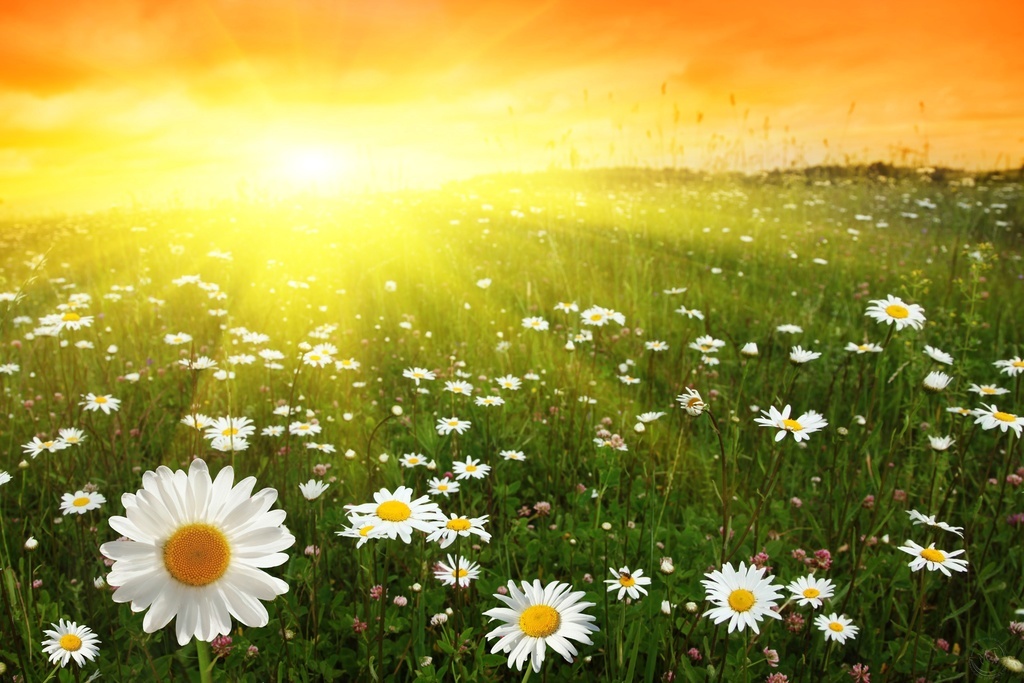 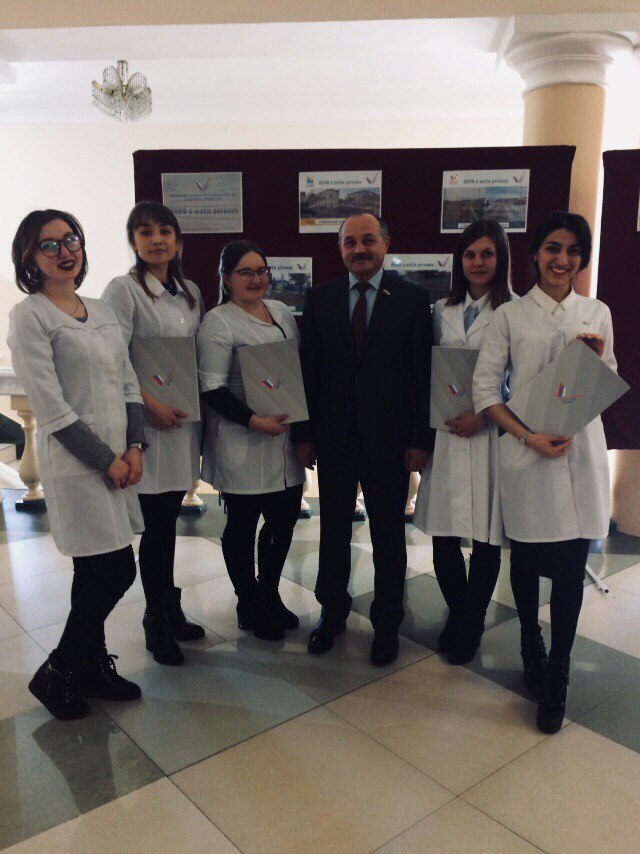 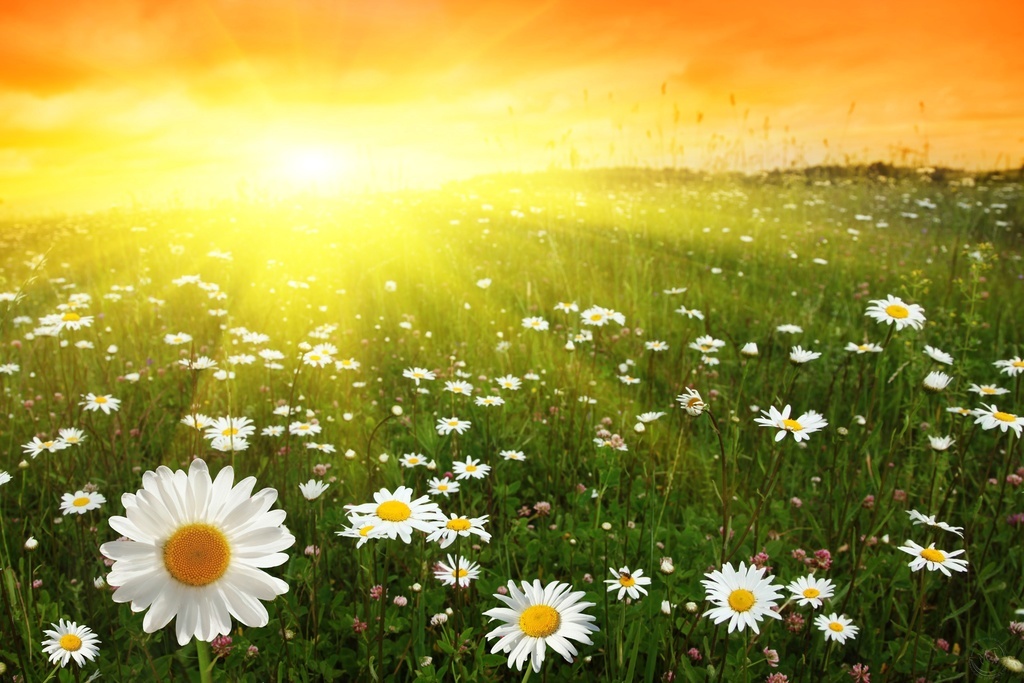 «День смеха»
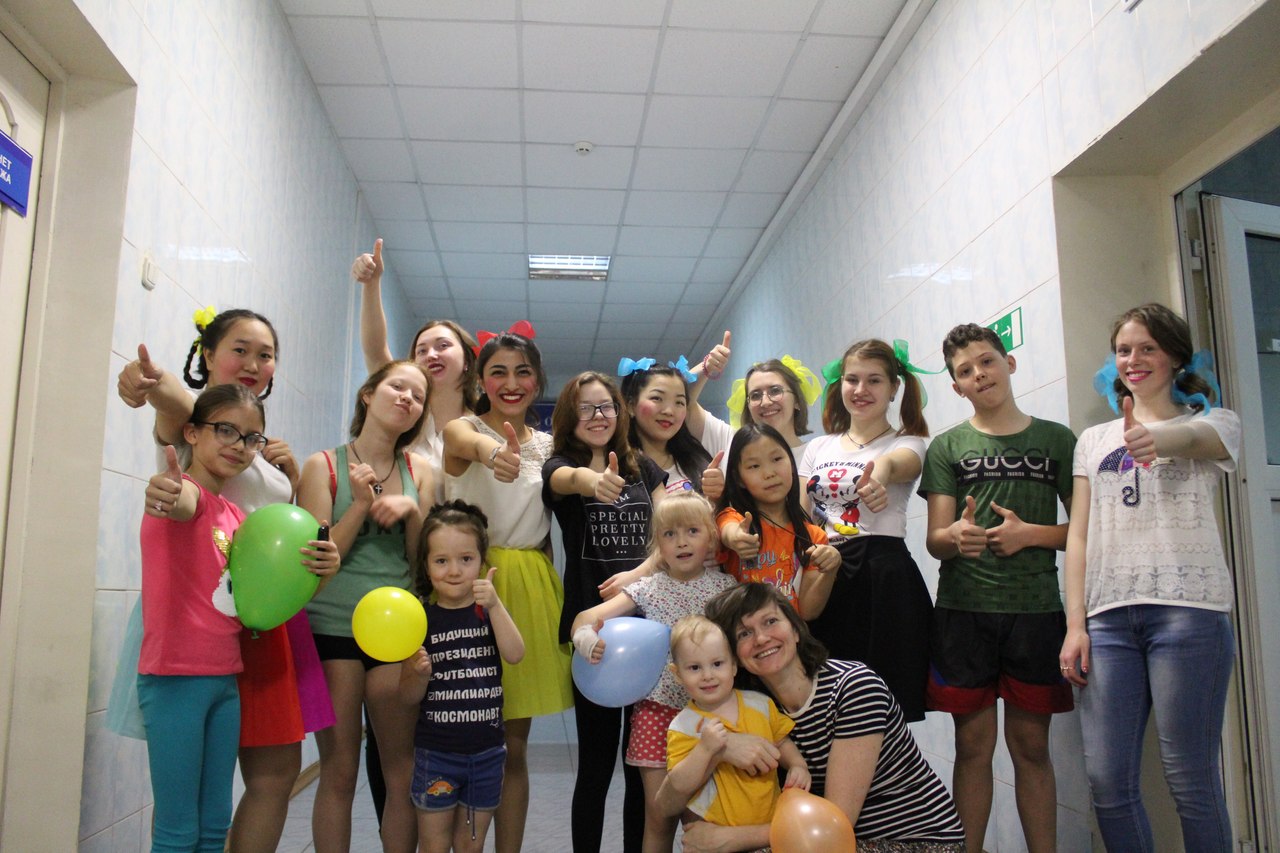 ГУЗ КДКБ
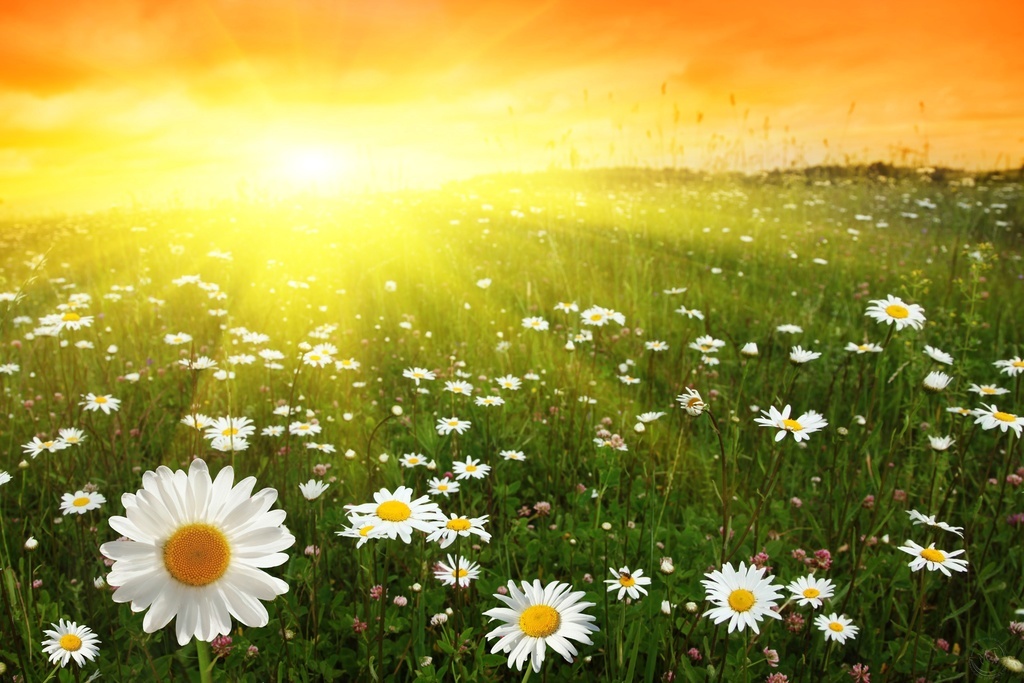 «День космонавтики»
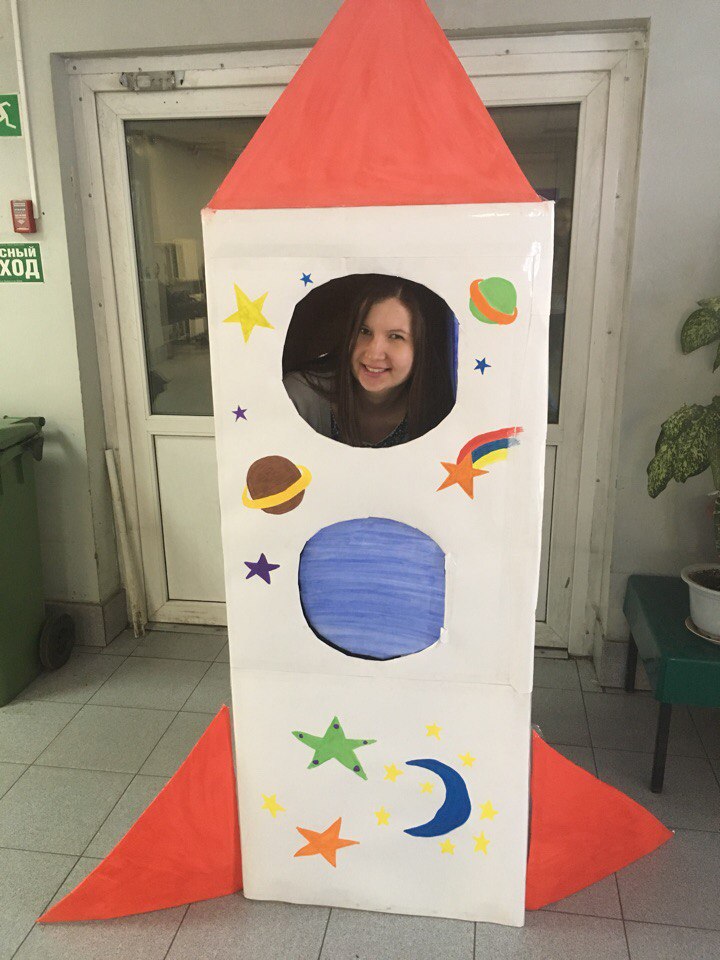 ГУЗ КДКБ
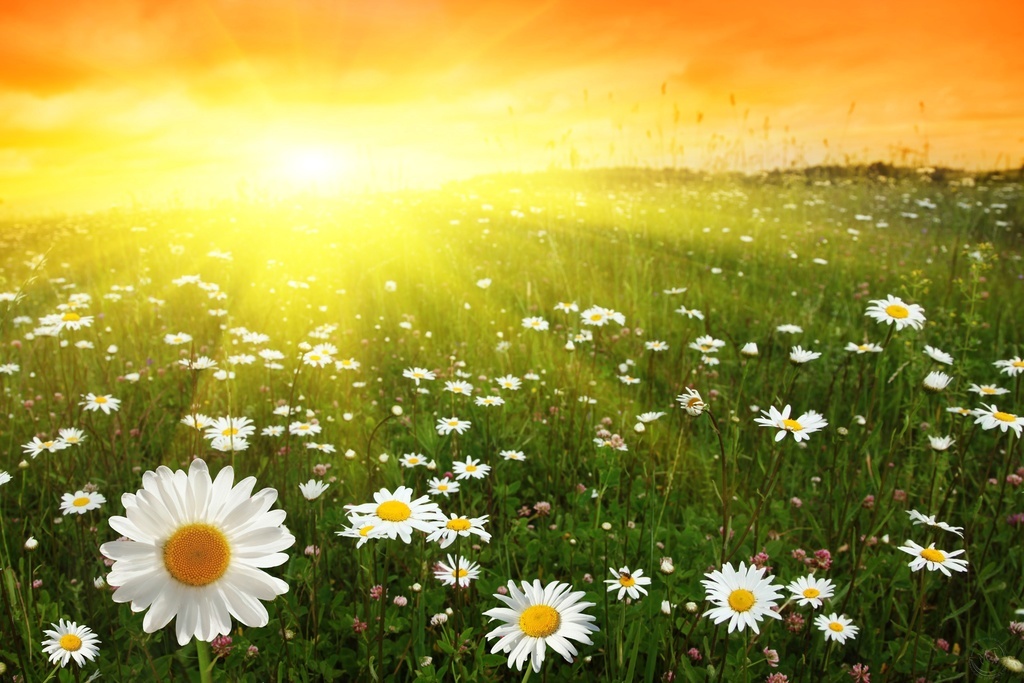 «День комонавтики»
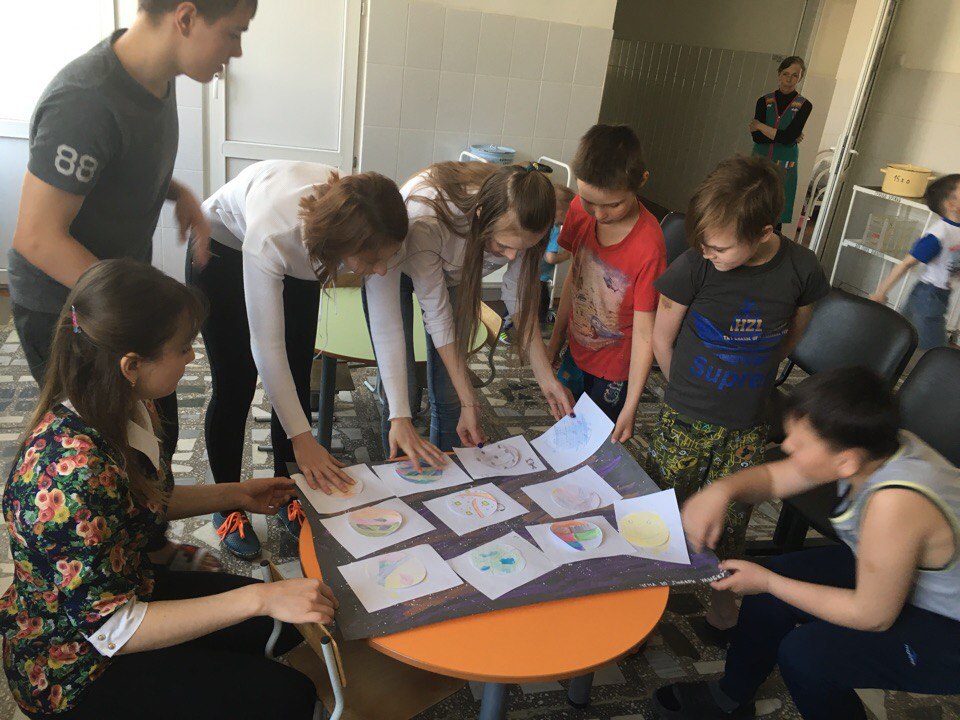 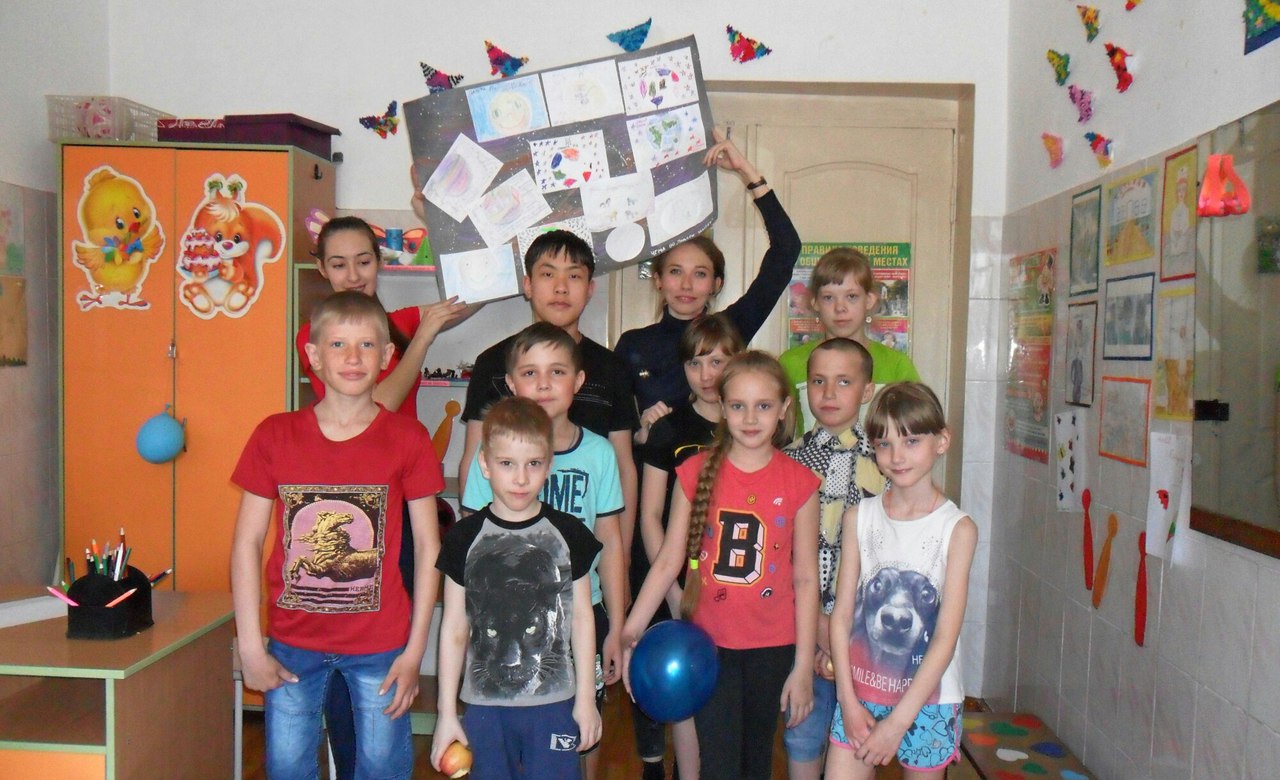 ГУЗ КДКБ
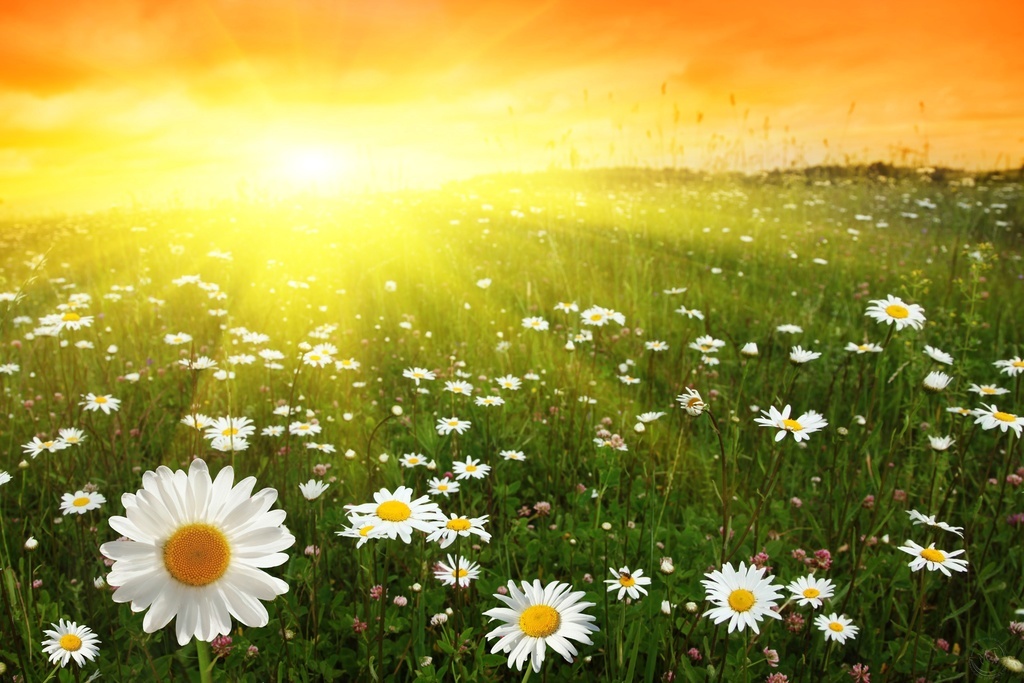 «Веселый памперс»
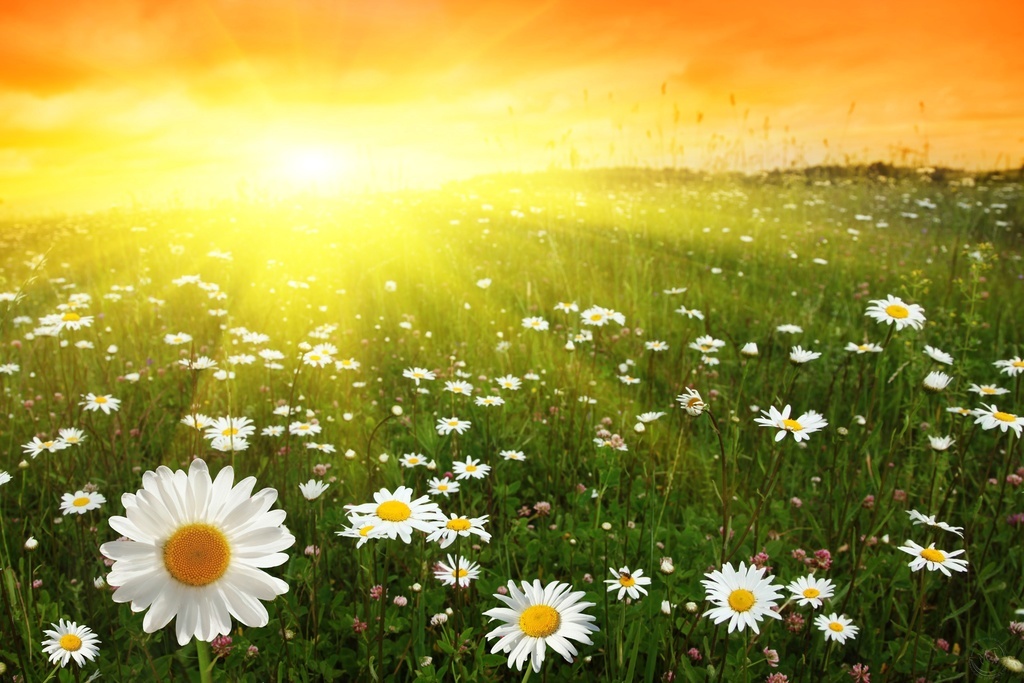 Спасибо за внимание!
Подготовила: руководитель ВО «Подари улыбку!» Юсупова Чаманора Ашуралиевна